NEERAJ EXIM ENTERPRISES
OFFICE & WORKS ADDRESS: 
	      
		746/4/A, GIDC INDUSTRIAL ESTATE
          	EPOXY HOUSE LANE, MAKARPURA
          	VADODARA-390010 
          	GUJARAT, INDIA 

		Mobile  :  +91 9824260565 / +91 7698493390
PROFILE
Incepted in 2001, our company manufactures components and assemblies for numerous range of industries and exports them to Europe (The Netherlands, Sweden, Spain, France and Hungary), Qatar, Australia, Canada and USA. The proprietor Mr. Daulat R Brahmkhatri, a BE Mechanical Engineering graduate and diploma in export import management has over 40 years of experience in field of manufacturing and sourcing of engineering products in various fields like Sheet metal parts, Deep Drawn components, Fabricated assemblies / subassemblies and Machined Components.
We have a Sheet Metal facility where we have built-up capacity to manufacture Sheet Metal Components, Press Parts and Deep drawn components. Depending upon the type of part, we have capabilities to make dies and tools for Blanking, piercing, punching, bending, forming, deep drawing, shaving, dimple forming, and so on. We have Power and Hydraulic Presses from 5 tons capacity to 250 tons.  In addition, we also have Shearing machines, Press Brakes, Spot Welding machines, MIG and TIG Welding Machines and deburring barrels.
Depending on the part requirement, we can develop Compound or Progressive dies to meet quantity and quality requirements. 

	We are registered as small scale industry with District Industries Commissioner and also with GST  authorities as manufacturers. We are also registered with DGFT (Director General Of Foreign Trade) and FIEO (Federation of Indian Exporters’ Organization) for Import and Export. Our company details with various enrolment numbers are given at a later stage in this profile.
Our Inspection Department is equipped with all the necessary Measuring Instruments to measure dimensions to the required accuracies and a high level of inspection confidence has been developed on the customers side. We carry out both in-process and final inspection. We regularly maintain the measuring Instruments and also get them calibrated at regular intervals.
We manufacture Sheet Metal Parts from following metals: 
 	
Carbon Steels / Mild Steel
Stainless Steels
Brass
Copper
Aluminum
Spring Steel
Our products are used in different Industries such as the following: 

Hospital Furniture and Accessories
Hospital Equipment
Instruments for ships 
Mobile Traffic Systems 
Hardware Industries Products
Tents, Scaffoldings and Structures
Garden accessories products
Sewage Treatment Plants
Oil & Gas Industries Equipment
Following facilities are available around our factory to make Tooling and Special Parts:   
  			    
Turret Punching 
Laser cutting 
Plasma cutting 
Gas cutting 
EDM wire-cutting
Heat Treatment
Powder Coating and Electroplating
Electroless Plating
Hot Dip Galvanizing
List of Machinery is as under:

Power Presses from 5 tons to 250 tons. …8 Nos. 
Hydraulic Presses up to 150 tons. ..2 Nos. 
Double action deep draw Presses up to 150 tons. 3 Nos.
Press Brake…10 ft. 
Shearing machine….10 ft. 
TIG / MIG welding Machine….3 Nos. 
Surface Grinder 
Spark Erosion Machine 
Milling machine
Shaping machine
Lathe machines…5 Nos. 
Vibratory Deburring & Polishing Machine
Pictures of some of the Deep Drawn and Press components developed:
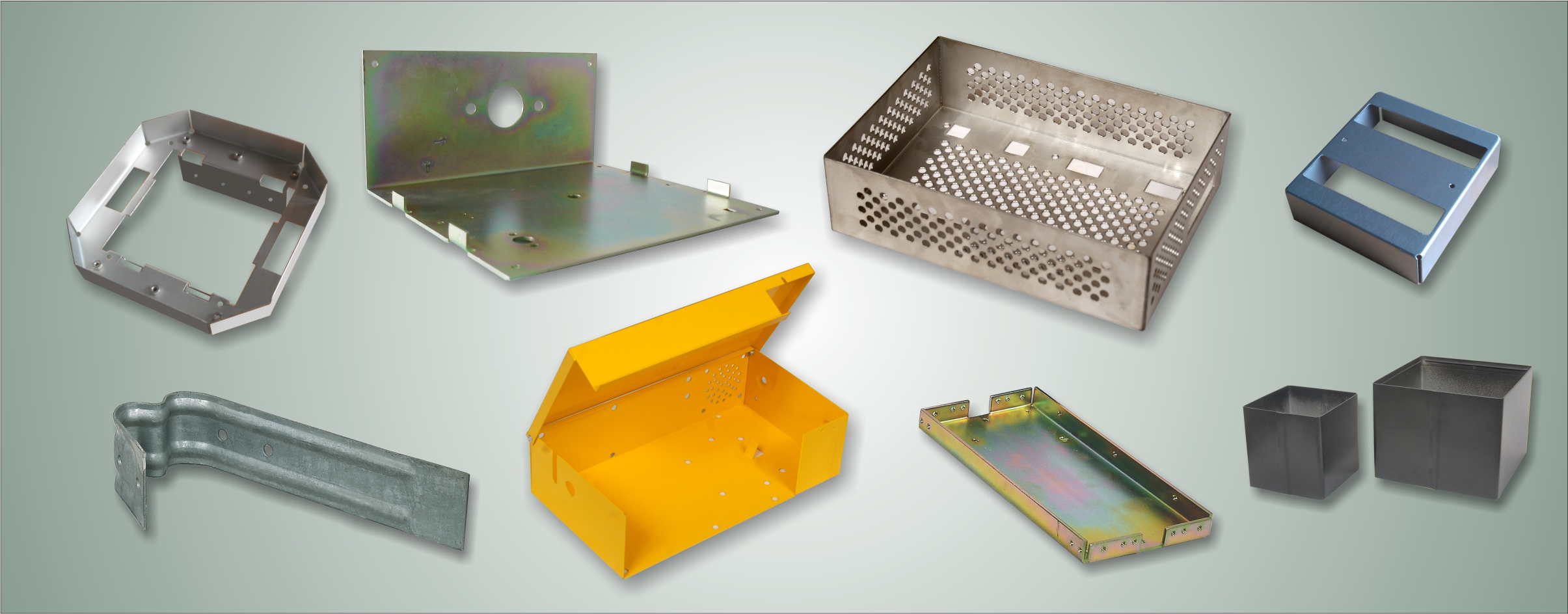 Pictures of some of the Deep Drawn and Press components developed:
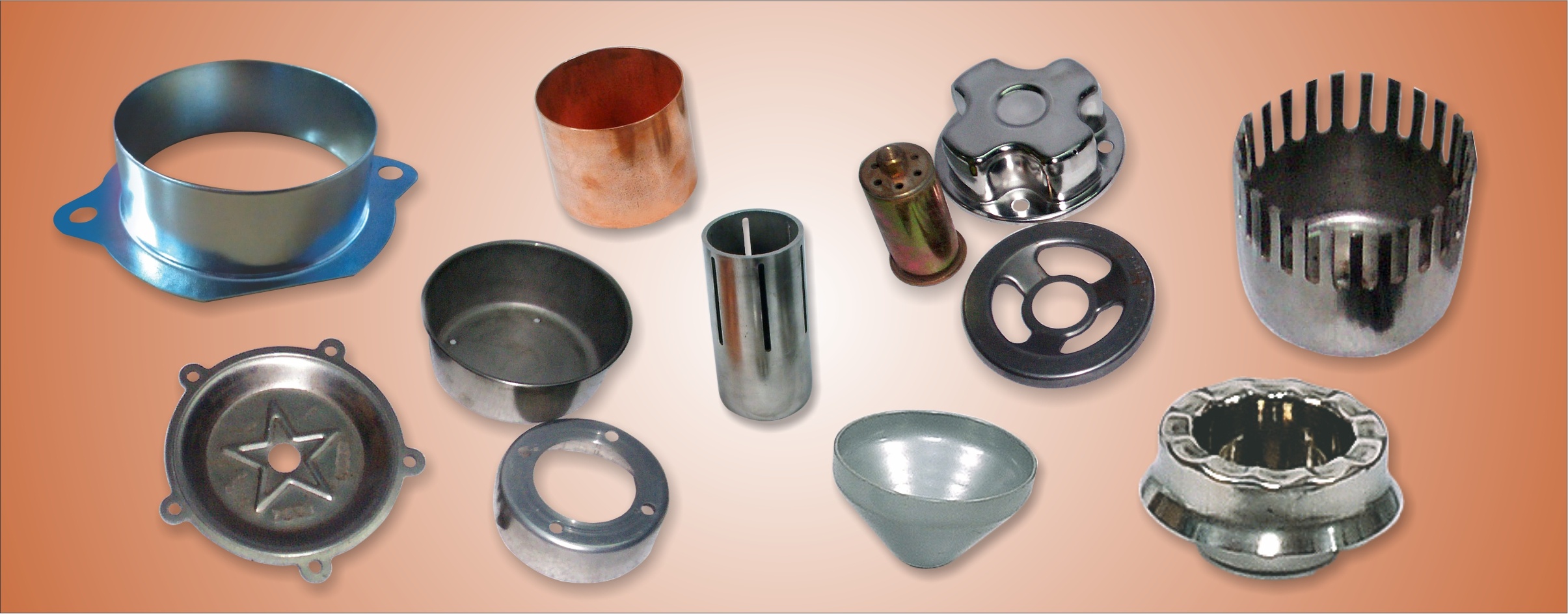 Pictures of some of the Deep Drawn and Press components developed:
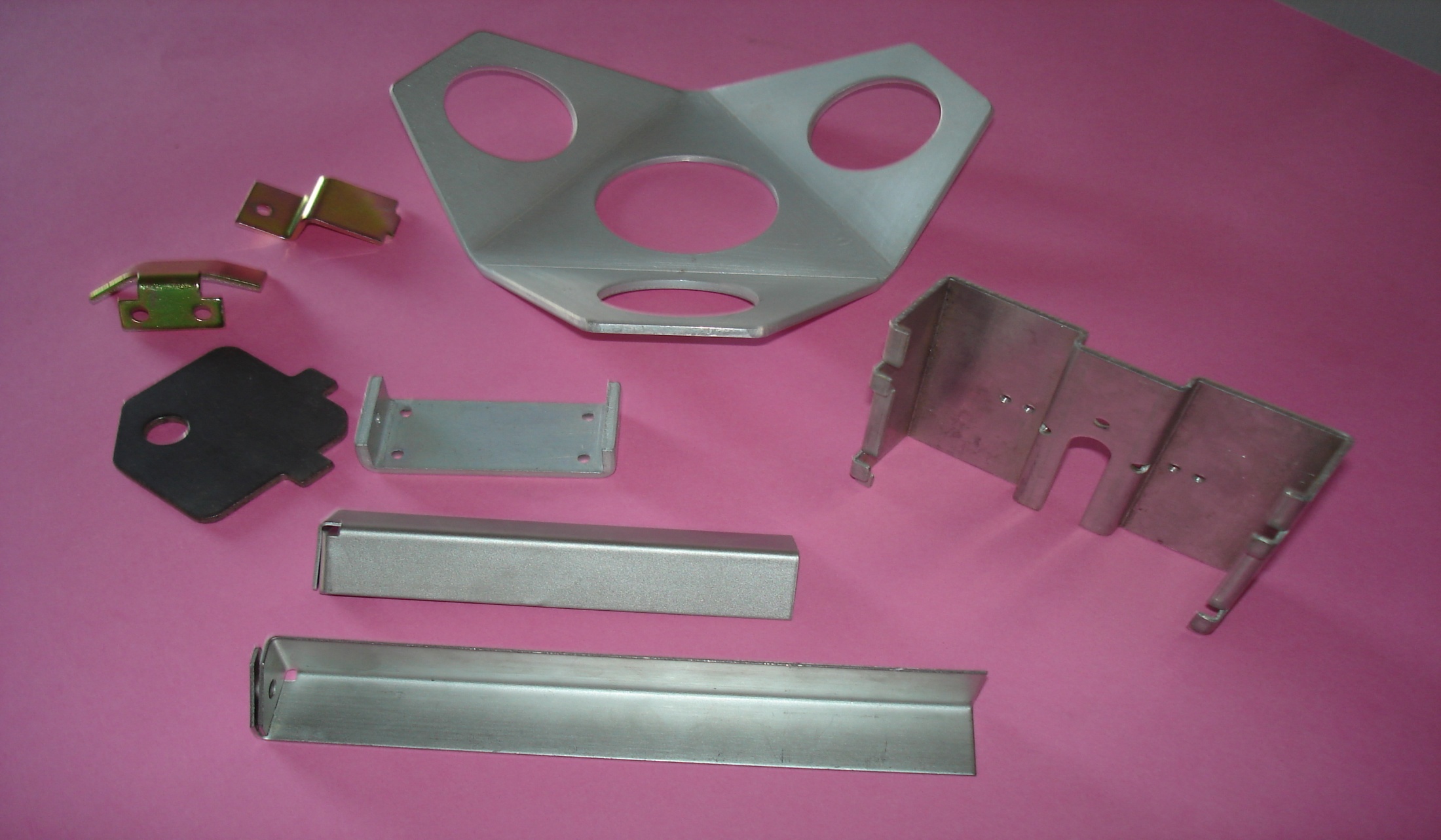 Pictures of some of the Deep Drawn and Press components developed:
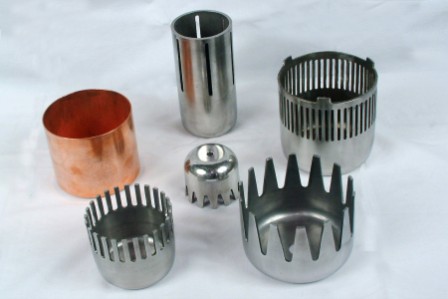 Pictures of some of the Deep Drawn and Press components developed:
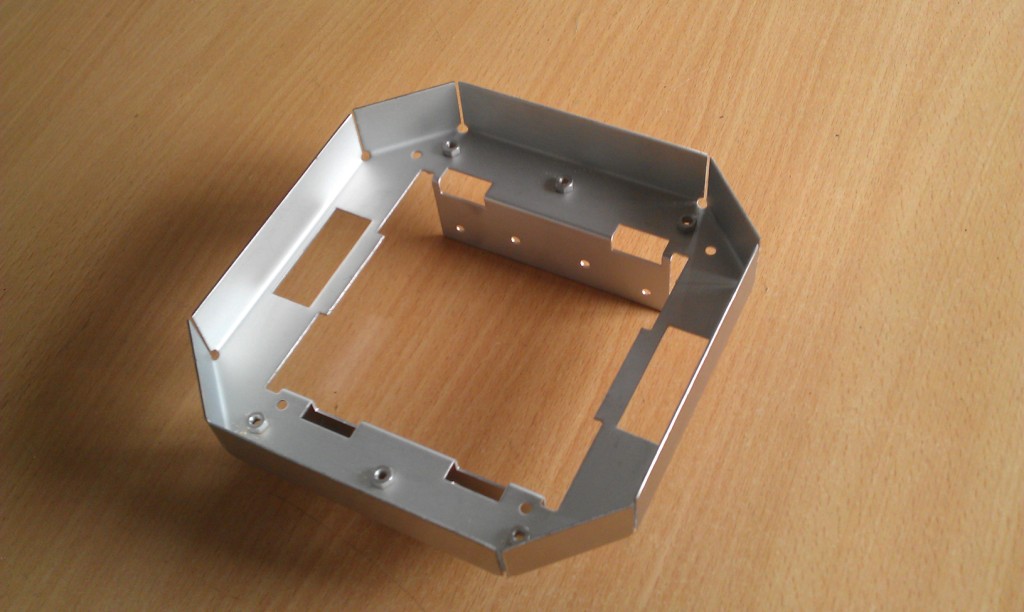 Pictures of some of the Deep Drawn and Press components developed:
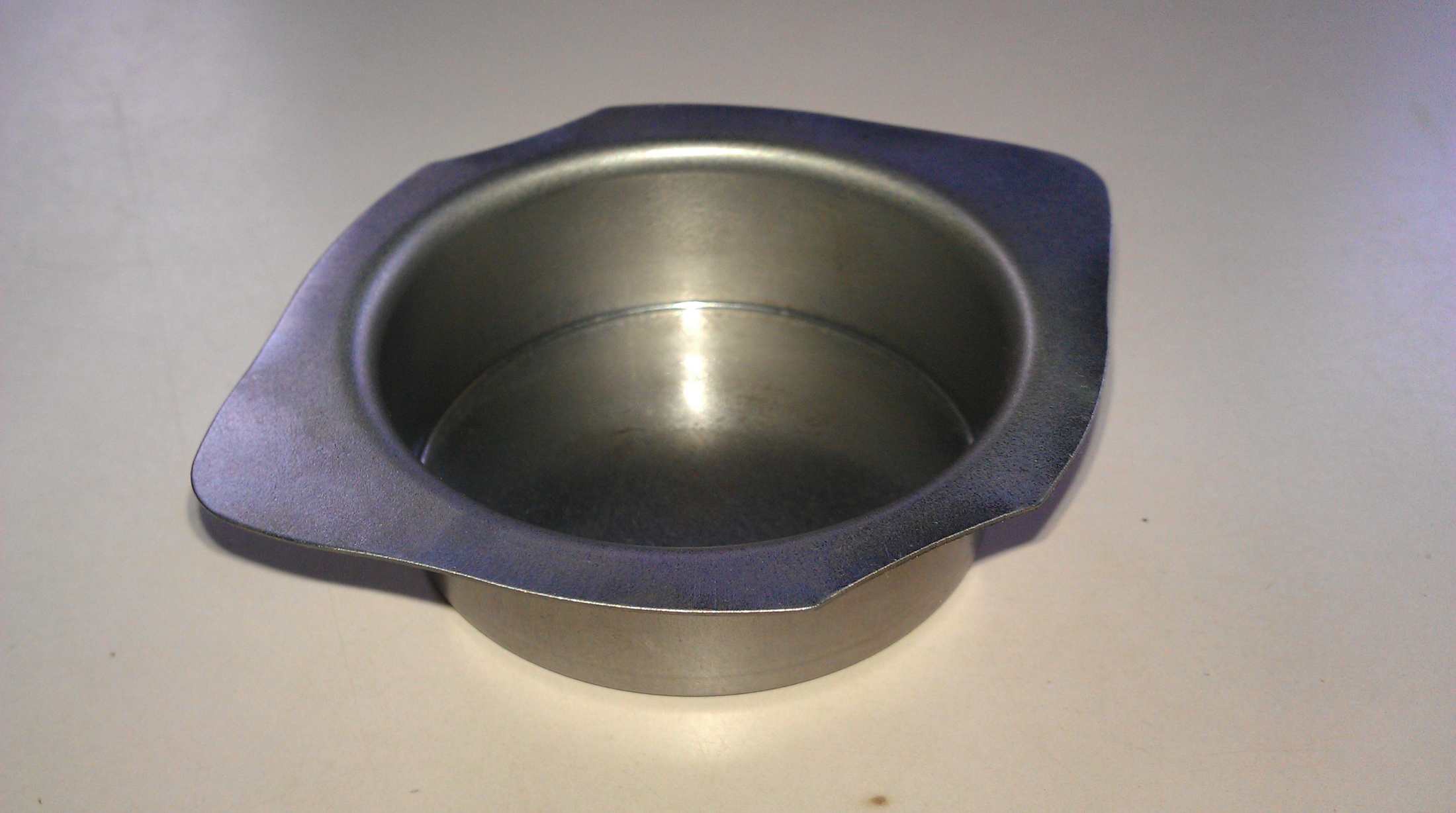 COMPANY INFORMATION:	

No. of employees working: Administrative: 8 persons. 
	Workshop & Inspection : 15 persons.

	Our company website: www.neerajexim.com
	Email id: 	drbkhatri@neerajexim.com
niraj@neerajexim.com
		     
          Contact : Daulat R Brahmkhatri, Proprietor
 				     Niraj D Brahmkhatri, Export Manager 
	Mobile No: +91 9824260565/+91 7698493390
COMPANY DETAILS:
 

GST Registration No….. 24AALPB4788M1Z9 

Importer Exporter Code (IEC)…..3402002850

D & B DUNS NO: 86-453-5667
CERTIFICATIONS:
 
	
NEERAJ EXIM ENTERPRISES
Manufacture and Export of Mechanical Components and Fabricated assemblies for Industrial Use.
ISO 9001:2015
     Quality Management Systems
PROFESSIONAL MEMBERSHIPS:

1. Vadodara Chamber of Commerce and Industry (VCCI)
 	GIDC Industrial Estate, Makarpura
    Vadodara, Gujarat, India.

2. Federation of Indian Export Organisations 
	(F.I.E.O.)
    Times Square	
    Andheri-Kurla Road,
    Andheri, Mumbai 400 059.
BANKERS:
 
1.     IDBI Bank Limited
     1st Floor, Garg Plaza, 46-A,
     Gautam Nagar, Near MGVCL Building,
     Race Course Road, Baroda 390 007, Gujarat.
  
 
2.  ICICI Bank Limited
     Landmark Building, 
 Race Course Circle Road, Alkapuri, 
     Baroda 390 015, Gujarat